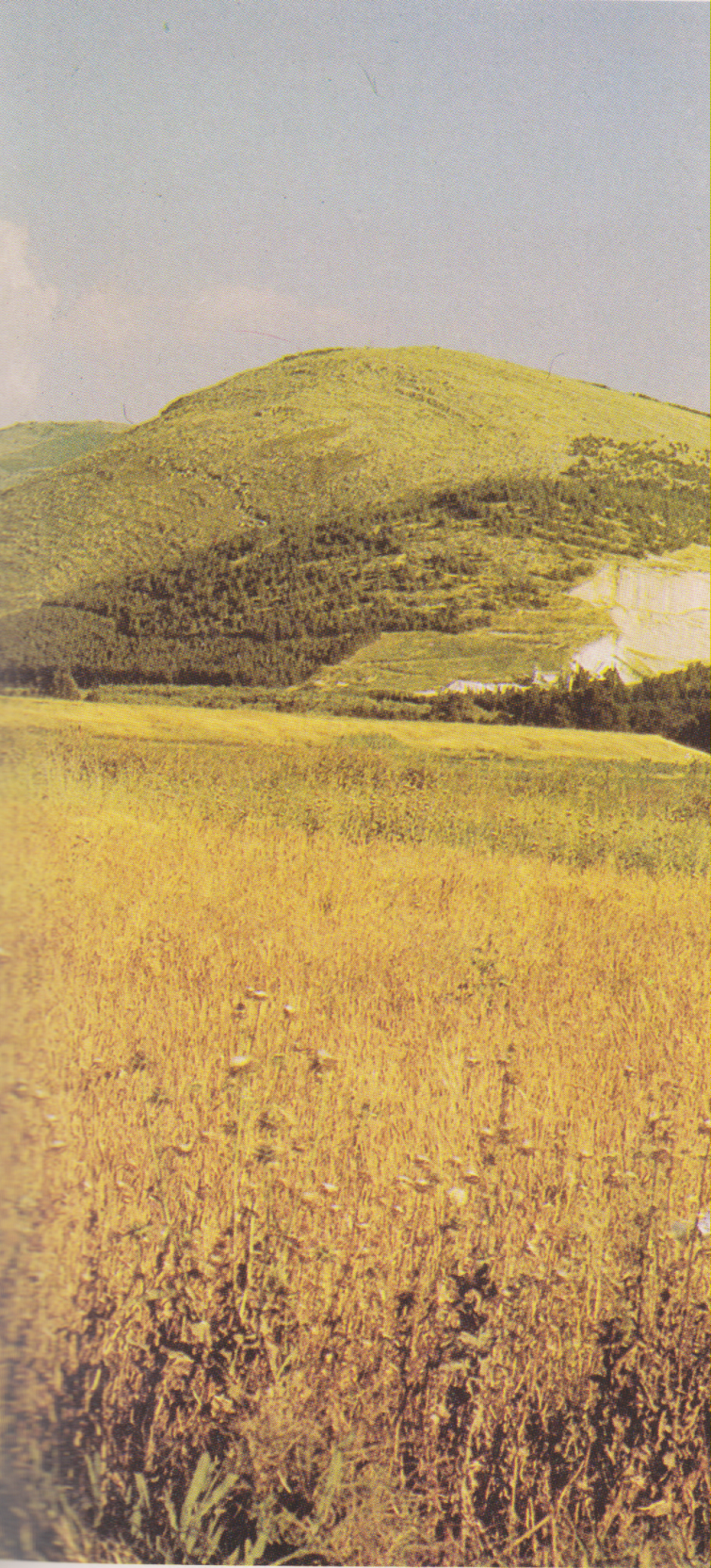 Gelboe, catena di monti a sud-ovest di Bet shean, altezza massima 50 m.